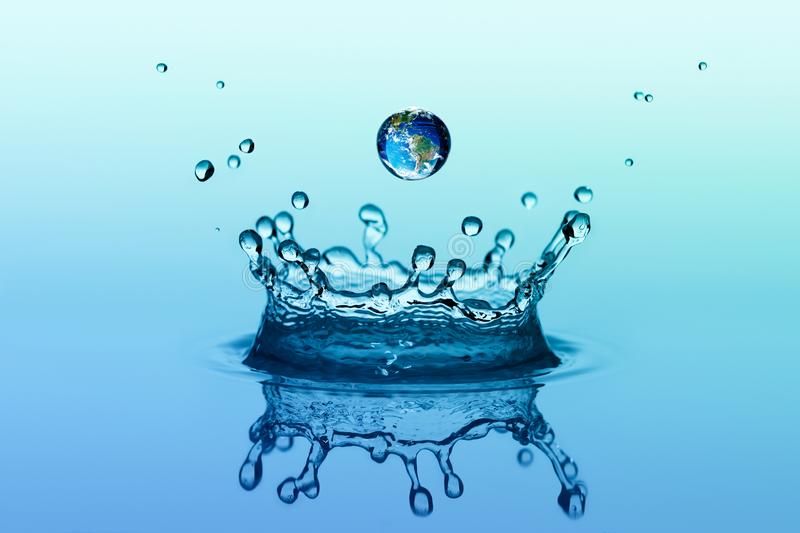 ক্লাসের শুরুতে সবাইকে শুভেচ্ছা
শিক্ষক পরিচিতি
হাসান মাহমুদ শিমুল
সহকারী  শিক্ষক
শ্রীপুর পাইলট বালিকা উচ্চ বিদ্যালয়
shimul291@gmail.com
পাঠ পরিচিতি
শ্রেণিঃ ৯ম-১০ম
বিষয়ঃ গণিত 
অধ্যায়ঃ ত্রয়োদশ
পাঠ শেষে শিক্ষার্থীরা শিখতে পারবে-
সমান্তর ধারা চিনতে পারবে।
সমান্তর ধারার তম পদ নির্ণয় করতে পারবে।
সমান্তর ধারার সমষ্টি নির্ণয় করতে পারবে।
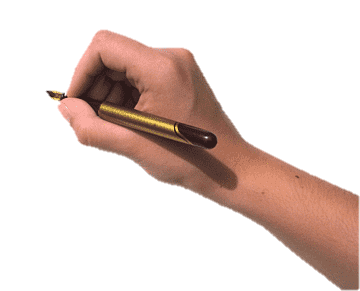 শ্রেণি: নবম-দশম
বিষয়: গণিত
পাঠের বিষয়: ধারা(13.1)
তারিখ:
সমস্যাাঃ কোন সমান্তর ধারার p তম পদ p2 এবং
q তম পদ q2 হলে ধারাটির p+q তম পদ কত ?
সমাধানঃ মনে করি, সমান্তর ধারার 
				        		১ম পদ = a
							সাধারণ অন্তর = d
		p-তম পদ		= a+(p-1)d
					= a+pd-d
		q- তম পদ 	= a+(q-1)d
					= a+qd-d
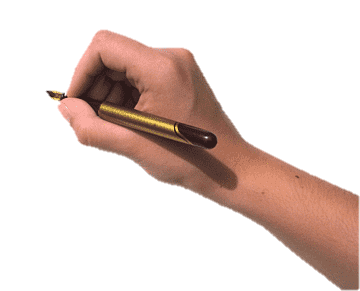 সমান্তর ধারার n তম পদ =a+(n-1)d
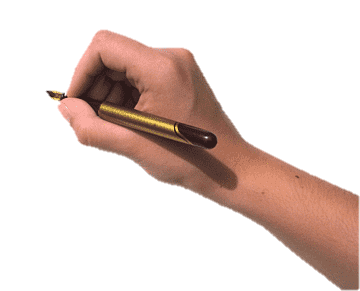 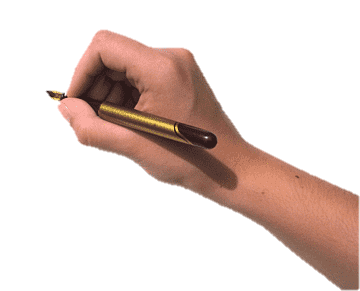 শ্রেণি: নবম-দশম
বিষয়: গণিত
পাঠের বিষয়: ধারা(13.1)
তারিখ:
প্রশ্নমতে,	
                       a+pd-d = p2 …………….(1)
			a+qd-d=q2 ……………..(2)
	সমীকরণ (1) নং থেকে (2) নং বিয়োগ করে পাই, 
	(a+pd-d)-(a+qd-d)	= p2- q2
	বা, a+pd-d-a-qd+d	= p2- q2
	বা, pd-qd			= p2- q2
	বা, d(p-q)			= (p+q)(p-q)
	বা, d					= (p+q)
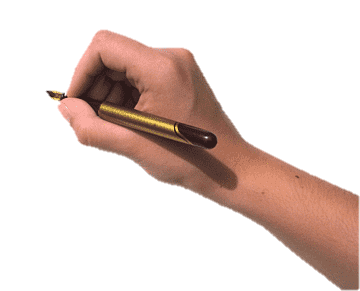 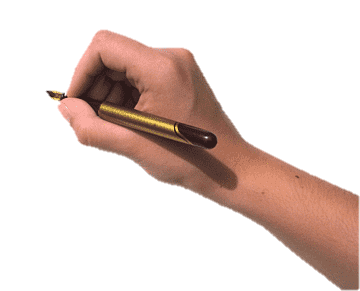 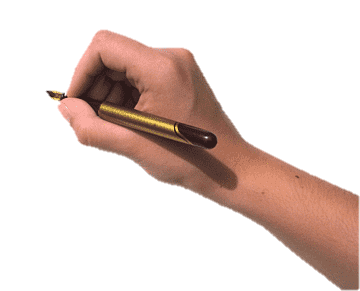 শ্রেণি: নবম-দশম
বিষয়: গণিত
পাঠের বিষয়: ধারা(13.1)
তারিখ:
a+pd-d = p2 ….(1) এর বামপাশের অনুশারে সাজায়
a+pd-d = p2 ….(1)
এবং d= (p+q)
(p+q)  তম পদ= a+(p+q-1)d
			= a+pd+qd-d
			= a+pd-d+qd
			= p2+q(p+q)	
			= p2+pq+q2
			Ans: p2+pq+q2
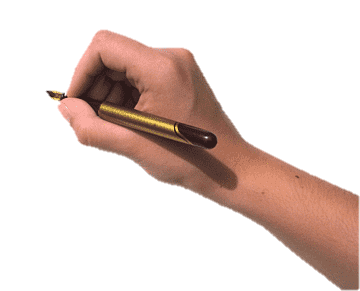 [ সমীকরণ (1) ও d এর মান বসিয়ে ]
শ্রেণি: নবম-দশম
বিষয়: গণিত
পাঠের বিষয়: ধারা(13.1)
তারিখ:
একই নিয়মের অংকের অনুশীলন
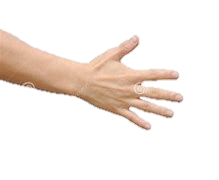 শ্রেণি: নবম-দশম
বিষয়: গণিত
পাঠের বিষয়: ধারা(13.1)
তারিখ:
সমস্যা :	29+25+21+17+………-23 = কত ? 
দেওয়া আছে,
ধারাটির ১ম পদ,a=29
সাধারণ অন্তর,d=25-29
		      =21-25
		      =-4
কাজেই, ধারাটি একটি সমান্তর ধারা।
আমরা জানি, সমান্তর ধারার
n তম পদ	= a+(n-1)d
শ্রেণি: নবম-দশম
বিষয়: গণিত
পাঠের বিষয়: ধারা(13.1)
তারিখ:
শ্রেণি: নবম-দশম
বিষয়: গণিত
পাঠের বিষয়: ধারা(13.1)
তারিখ:
আমরা জানি, সমান্তর ধারার
N টি পদের সমষ্টি, Sn =
=
14 টি পদের সমষ্টি, S14
=42			Ans:	42
শ্রেণি: নবম-দশম
বিষয়: গণিত
পাঠের বিষয়: ধারা(13.1)
তারিখ:
একই নিয়মের অংকের অনুশীলন
সমস্যা,	5+11+17+23+………+59 = কত ?
শ্রেণি: নবম-দশম
বিষয়: গণিত
পাঠের বিষয়: ধারা(13.1)
তারিখ:
ধন্যবাদ
ধন্যবাদ
ধন্যবাদ
ধন্যবাদ
ধন্যবাদ
ধন্যবাদ
ধন্যবাদ